BTSF Դասընթացի նպատակները
Սննդի հետ շփվող նյութերի(ՍՇՆ) հսկողության նկատմամբ տեսուչների գիտելիքների բարելավում
Վերահսկման խնդիրների պրակտիկ լուծումներ
ՍՇՆ-ի նկատմամբ ներդաշնակեցված վերահսկողական մոտեցումների բարելավում (արդյունավետություն, ազդեցություն)
Ինչպես հասնել արդյունավետ և ազդեցիկ վերահսկողության
ՍՇՆ-ի օրենսդրության վերջին զարգացումների մասին տեղեկատվության փոխանակում - գիտելիքների բարելավում
ՍՇՆ-ի վերահսկման հատուկ հարցերի վրա կենտրոնացում - FCM-ի համապատասխանության պահանջներ, ռիսկերի վրա հիմնված վերահսկողություն
Տեղեկատվություն մատակարարման շղթայում ՍՇՆ-ի համապատասխանության վերահսկման համար -  այց ՍՇՆ գործարան
ՍՇՆ-ների վերահսկման գործիքնե
Կենտրոնացում վերահսկողության խնդրահարույց «բաժինների» վրա, ինչպիսիք են հիմնական և օժանդակ փաստաթղթերը,ՊԱՊ-ի՝պատշաճ արտադրական պրակտիկայի (GMP) ներդրման կիրարկում (Համապատասխանության աշխատանք)
Լաբորատոր վերլուծություն - ինչպես օգնել տեսուչների ամենօրյա աշխատանքին
Ընդունել և քննարկել ՍՇՆ-ի վերահսկման հետ կապված խնդիրները -  գիտելիքների փոխանակում
Ստեղծել ԵՄ վերապատրաստված տեսուչների/մասնակիցների ցանց՝ ՍՇՆ-ի վերահսկողությունն իրականացնելու համար (հեշտացնել դեպի ներդաշնակեցված ՍՇՆ-ի վերահսկողություն)՝ գիտելիքների տարածում
Միգրացիայի տեխնիկական խնդիրը
Սննդի հետ շփվող նյութերը, ինչպիսիք են սննդի փաթեթավածքը, կարող են փոխանցել դրանց մի մասը՝ բաղադրիչները, սննդի մեջ (միգրացիա):
Պոտենցիալ հետևանքները
Ø Սննդի աղտոտվածություն,
Ø Առողջության խնդիրներ,
Ø օրգանոլեպտիկ ազդեցություններ (աղտոտվածություն)
Ø Սննդի որակական փոփոխություններ
Լուծումը
Սննդամթերքի հետ շփման նյութերի անվտանգ արտադրության և օգտագործման մասին օրենսդրության կիրառում
ԵՄ-ում ներդաշնակեցված օրենսդրություն միասնական շուկայի համար
Բաղադրիչների անվտանգության գնահատում
ՍՇՆ-ի արտադրական վերահսկում և փորձարկում
Սննդի արդյունաբերության վերահսկում և փորձարկում
Պաշտոնական հսկողություն և փորձարկում
ԵՄ ներդաշնակեցված օրենքներ
Շրջանակային կանոնակարգ (EC) No 1935/2004
GMP կանոնակար (EC) No 2023/2006
ՈԼՈՐՏԱՅԻՆ ԿԱՆՈՆԱԿԱՐԳԵՐ
Բաղադրիչներ
Նյութեր
Նիտրոզամիններ93/11/ԵՏՀ հրահանգ
Էպոքսիդային նյութերԿանոնակարգ (ԵՀ) 1895/2005 թ
BPA (բիսֆենոլ A)Կանոնակարգ (ԵՄ) 2018/213
Կերամիկայի դիրեկտիվ 84/500/EEC
Վերականգնված ցելյուլոզային թաղանթ2007/42/ԵՀ հրահանգ
Պլաստիկ կանոնակարգ (ԵՄ) No 10/2011
Վերամշակված պլաստիկի կանոնակարգ (ԵՄ) 2022/1616
Ակտիվ և խելացի նյութերԿանոնակարգ (ԵՀ) 450/2009
Հիմնական սկզբունքը՝ ԱՆՎՏԱՆԳՈՒԹՅՈՒՆ
Ցանկացած նյութ կամ իր, որը նախատեսված է անուղղակիորեն կամ անմիջականորեն սննդի հետ շփվելու համար պետք է արտադրվի GMP-ի միջոցով, որպեսզի դրանցում առկա բաղադրիչները չփոխանցվեն սննդամթերքին այն քանակությամբ, որ
• վտանգի ենթարկեն մարդու առողջությունը կամ
• մթերքի բաղադրության մեջ անընդունելի փոփոխություն առաջացնեն կամ
• փոփոխեն նրա օրգանոլեպտիկ հատկությունները (աղտոտվածություն)
Հոդված 3, Կանոնակարգ 1935/2004 թ
Հետագծելիության պահանջներ


Սննդի համար Կանոնակարգի (ԵՀ) No.178/2002 թ
(չի ներառում սննդի փաթեթավորումը)


Սննդի փաթեթավորման համար.Կանոնակարգի (ԵՀ) No.1935/2004 թթ
Մակնշում – Կանոնակարգի 15-րդ հոդված. 1935/2004 թթ
Նյութերին և ապրանքներին (առանց այն էլ սննդամթերքի հետ շփվելու դեպքում) պետք է ուղեկցվեն.
ա) «Սննդամթերքի հետ շփման համար» բառերը կամ դրանց օգտագործման հատուկ նշում(օրինակ՝ ապուրի գդալ), կամ նշանը ցույց տվող ծանուցում*



բ) և, անհրաժեշտության դեպքում, անվտանգ օգտագործման ցանկացած հատուկ հրահանգ,
գ) և (առևտրային) անվանումը և հասցեն կամ մատակարարի գրանցված գրասենյակը ԵՄ-ում,դ) Հետագծելիության համար համապատասխան պիտակավորում/նույնականացում
Իրականացման համար սահմանված մանրամասն կանոններ
*Ա) կետը պարտադիր չէ FCM-ի համար «պարզապես նախատեսված է սննդի հետ շփվելու համար»
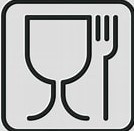 Համապատասխանության հայտարարագրում
Սննդի հետ շփվող նյութերի և իրերը համար պահանջվում է գրավոր հայտարարություն, որում նշվում է, որ դրանք համապատասխանում են գործող կանոններին 
Համապատասխանությունը հաստատող համապատասխան փաստաթղթերը պետք է հասանելի լինեն իրավասու մարմիններին՝ ըստ պահանջի
Պլաստմասսայից, վերամշակված պլաստմասսայից, կերամիկայից, էպոքսիդից պատրաստված հատուկ պահանջներծածկույթներ, ակտիվ FCMs,
Սննդի անվտանգության եվրոպական մարմին (EFSA)
Սահմանված է (ԵՀ) 178/2002 Կանոնակարգով
Անկախ գիտական խորհուրդ է
Ունի սննդի հետ շփման նյութերի ռիսկերի գնահատման կառավարակետ 
• Կանոնակարգերի համաձայն նյութերի և գործընթացների գնահատում (սովորական)
• Խորհրդատվություն միջադեպերի ժամանակ (հրատապ)
• Թունավորության մասին նոր մտահոգությունների ակնարկներ
Գործառույթների պաշտոնական տարանջատում
European Commision
ՌԻՍԿԻ ԿԱՌԱՎԱՐՈՒՄ

Քաղաքականության այլընտրանքային գնահատում
Համապատասխան տարբերակների ընտրություն և իրագործում
Նաև այլ օրինական գործոններ.
• Սոցիալ-տնտեսական, մշակութային և էթիկական ասպեկտներ
EFSA
ՌԻՍԿԵՐԻ ԳՆԱՀԱՏՈՒՄ

Վտանգի նույնականացում
Վտանգի բնութագրում
Ազդեցության գնահատում
Ռիսկի բնութագրում
Ուղեցույց պլաստիկի վերաբերյալ
Պլաստիկ նյութերի վերաբերյալ ուղեցույց
ԵՄ ուղեցույց թիվ 10/2011 կանոնակարգի (ԵՄ) վերաբերյալ – ի աջակցություն Հանձնաժողովի կանոնակարգի (ԵՄ) ընդհանուր պահանջների կատարումը.10/2011 Պլաստիկ սննդի հետ շփվող նյութերի և իրերի մասին
ԵՄ ուղեցույց պլաստիկ մատակարարման շղթայում տեղեկատվության վերաբերյալ՝ ի աջակցությունՊլաստիկ սննդի վերաբերյալ Հանձնաժողովի կանոնակարգի (ԵՄ) 10/2011 իրականացումըկոնտակտային նյութեր՝ կապված համապատասխանության հայտարարագրի հետ
GMP ծագում
Եկել է դեղագործությունից
• «ՊԱՊ-ը համակարգ է, որն ապահովում է արտադրանքի հետևողական արտադրությունը և վերահսկվում է ըստ որակի ստանդարտների: Այն նախատեսված է ռիսկերը նվազագույնի հասցնելու համար
• ԵՄ օրենքները պահանջում են GMP սննդամթերքի հետ շփվող նյութերի արտադրության համար (FCM)1976 թվականից
Շրջանակային կարգավորում (1935/2004)
Ընդհանուր պահանջներ (հոդված 3)
Սննդի անվտանգություն
•Չպետք է վտանգի մարդու առողջությունը
•Սննդի բաղադրության անընդունելի փոփոխություն չկա
• Օրգանոլեպտիկ բնութագրերով փոփոխություն չկա (աղտոտվածություն)
Սրանք են ՊԱՊ-ի նպատակները
Սպառողի անվտանգություն
Հատուկ միջոցառումներ
GMP
Համապատասխանություն հայտարարգրեր
Միգրացիայի սահմանները
Մոնոմեր/հավելում սահմանափակումներ
Կազմության կանոններ
• Որակի ապահովում
• Որակի հսկողություն
• Փաստաթղթավորում
Շրջանակային կանոնակարգ

Ընդհանուր պահանջներ
• Միգրացիայի անվտանգություն, Պիտակավորում,Հետագծելիություն
Ինչու՞ GMP
Գնահատումներ EFSA-ի կողմից,
Ռիսկերի գնահատում ըստ արդյունաբերության և
Եվրոպական հանձնաժողովի թույլտվությունների
GMP-ն ապահովում է, որ FCM-ը շարունակում է անվտանգ մնալ:
Տարբերությունը GMP-ի ևԿոմպոզիցիոն կանոնների
GMP կանոններ
Կոմպոզիցիոն կանոններ
• Օրինակ. Կանոնակարգ 10/2011
• Կանոնակարգում է նյութի թույլատրելի կազմը
• Պարտադիր է
• Համապատասխանությունը պետք է ապահովվի նախքան շուկայահանումը
• Ապահովում է, որ նյութը կամ իրը տեսականորեն անվտանգ է
• Արտադրողի գնահատականը սահմանված էօժանդակ փաստաթղթերով
• Միանվագ գնահատումը վավեր է մինչև համապատասխան արտադրական փոփոխությունը
• Կանոնակարգ 2023/2006 թ
• Պահանջում է (ուղղակիորեն), որ արտադրողը իրականացնի պրակտիկան վերահսկում՝ յուրաքանչյուր ապրանքի պարագայում, որը ընդահնուր համապատասխանում է կոմպոզիցիոն կանոններ.
• Պահանջել է մատակարարումների, հրահանգների, փորձարկումների փաստաթղթավորում:
• Իրականացվում է ամենօրյա աշխատանքային ռեժիմում։
Ինչու՞ ընդունել օրենսդրություն GMP-ի համար:
2) Արդյունաբերության որոշ ոլորտներ սահմանել են GMP ուղեցույցներ, իսկ մյուսները ոչ, հետևաբար, անհրաժեշտ է ապահովել միատեսակություն Անդամ պետությունների համար
3) Նման համապատասխանությունն ապահովելու համար նպատակահարմար է սահմանել որոշակի պարտավորություններ բիզնես օպերատորների վրա
Կանոնակարգ 2023/2006-ի (2) և (3) պարբերությունները
Սահմանումներ
Որակի ապահովման (ՈԱ) համակարգ նշանակում է կազմակերպված ևփաստաթղթավորված գործառույթներ, որոնք մշակվել են համապատասխան ստանդարների հիման վրա և դրանց կիրառությունը ապահովում է արտադրանքի որակըլ
Որակի վերահսկման (ՈԿ) համակարգ նշանակում է  ՈԱ համակարգում կազմակերպված գործառույթների համակարգված կիրառում ։
Վերահսկողություն
ՍՇՆ-ի Վերահսկողությունը իրականացվում է ստուգաթերթերի միջոցով, ինչպես սննդի արտադրություններում փաթեթավորմանը ներկայացվող պահանջների շրջանակում, այնպես էլ ՍՇՆ արտադրող կազմակերպություններում։
Մասնակցել եմ նաև պրակտիկ վերահսկողությանը, որի շրջանակներում ուսումնասիրել են ստուգաթերթերը։
Անհրաժեշտության դեպքում ստուգաթերթերը կարող ենք տեղայնացնել։
Շնորհակալություն ուշադրության համար